ГИА-2019
Новое в государственной итоговой аттестации
Порядок проведения государственной итоговой аттестации по образовательным программам среднего общего образования (Приказ Министерства просвещения Российской Федерации России и Федеральной службой по надзору в сфере образования и науки от 10.12.2018 № 190/1512)
Порядок проведения государственной итоговой аттестации по образовательным программам основного общего образования (Приказ Министерства просвещения Российской Федерации России и Федеральной службой по надзору в сфере образования и науки от 7.11.2018 № 189/1513
ИЗМЕНЕНИЯ ГИА-11
Во время проведения итогового сочинения (изложения) на рабочем столе участников итогового сочинения (изложения) помимо бланка регистрации и бланков записи (дополнительных бланков записи) находятся:
ручка (гелевая или капиллярная с чернилами черного цвета);
документ, удостоверяющий личность;
орфографический словарь для участников итогового сочинения (орфографический и толковый словари для участников итогового изложения), выданный по месту проведения итогового сочинения (изложения);
листы бумаги для черновиков, выданные по месту проведения итогового сочинения (изложения);
лекарства и питание (при необходимости);
специальные технические средства (для участников итогового сочинения (изложения) с ограниченными возможностями здоровья, детей-инвалидов и инвалидов) (при необходимости),
Т.е. наличие синей шариковой ручки на столе является нарушением порядка
4
ИЗМЕНЕНИЯ ГИА-11
5
ИЗМЕНЕНИЯ ГИА-11
Участники ГИА, получившие неудовлетворительный результат на ЕГЭ по математике, вправе изменить выбранный ими ранее уровень ЕГЭ по математике для повторного участия в ЕГЭ в резервные сроки
(пункт 51)
6
ИЗМЕНЕНИЯ ГИА-9
К ГИА допускаются обучающиеся, не имеющие академической задолженности, в полном объеме выполнившие учебный план или индивидуальный учебный план (имеющие годовые отметки по всем учебным предметам учебного плана за IX класс не ниже удовлетворительных), а также имеющие результат «зачет» за итоговое собеседование по русскому языку.
	Экстерны допускаются к ГИА при условии получения на промежуточной аттестации отметок не ниже удовлетворительных, а также имеющие результат «зачет» за итоговое собеседование по русскому языку.
(пункт 11)

Т.е. обучающиеся и экстерны, уже имеющие допуск к ГИА, не сдают итоговое собеседование.
7
ИЗМЕНЕНИЯ ГИА-9
Итоговое собеседование по русскому языку проводится для обучающихся, экстернов во вторую среду февраля (13.02.2019).
(пункт 16)
	Для участия в итоговом собеседовании по русскому языку обучающиеся подают заявления в образовательные организации, в которых обучающиеся осваивают образовательные программы основного общего образования, а экстерны – в образовательную организацию по выбору экстерна. Указанные заявления подаются не позднее чем за две недели до начала проведения итогового собеседования по русскому языку (30.01.2019).
(пункт 17)
8
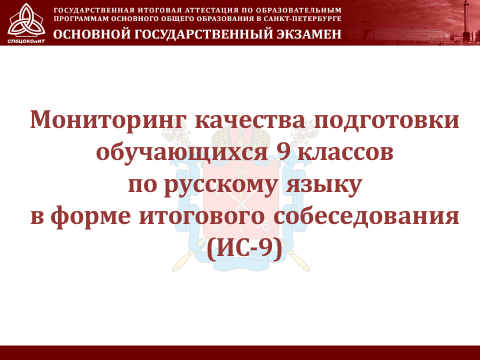 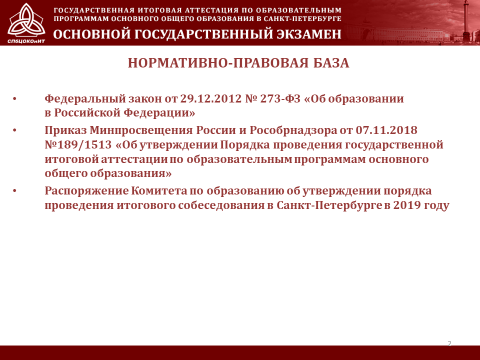 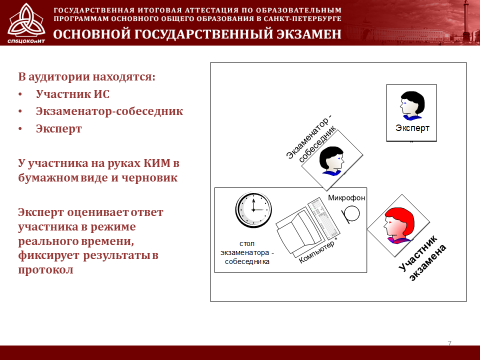 Вся информация об итоговом собеседовании здесь!!!

https://www.ege.spb.ru/index.php?option=com_k2&view=item&layout=item&id=619&Itemid=621

http://fipi.ru/oge-i-gve-9